Økonomistyring
Kjell Magne Baksaas, Øystein Hansen og Trond Winther
(2015) Gyldendal Akademisk 

Praktisk økonomi-
styring og kontroll
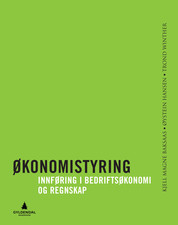 © Gyldendal Akademisk
Innholdet i dette dokumentet er kun til bruk i undervisning knyttet til læreboka. 
All annen bruk må avtales med forlaget.
Godt nok – raskt nok
Fallgruver på begge sider
Intern kontroll
Målrettet og kostnadseffektiv drift
Pålitelig regnskapsrapportering
Overholdelse av lover og regler
2
Økonomistyring
Rapporteringsintervaller
Oppfølging med meget hyppig frekvens (daglig til ukentlig)
Oppfølging med hyppig frekvens (mellom ukentlig og hver 14. dag)
Oppfølging med jevnlig frekvens (hver 14. dag eller månedlig)
Oppfølging med regelmessig frekvens (månedlig, kvartals- eller tertialvis)
Årlig oppfølging (én gang i året)
3
Økonomistyring
Etablere varsellamper
Kontrollmekanismer som fungerer som varsellamper 
Antall og hva vil variere, men to er universelle
Varsel om at en kunde ikke har  betalt til tiden 
Betalinger fra oss som ikke utbetales ved forfall	
Finansregnskap alene er ikke tilstrekkelig
4
Økonomistyring
Økonomioppfølging i offentlige virksomheter
Grunnprinsippene som benyttes både for budsjettering og regnskap i det offentlige har store ulikheter
Felles er større betydning av budsjett 
Ettårsprinsippet
Bruttoprinsippet
Ulike regnskapsprinsipper
5
Økonomistyring